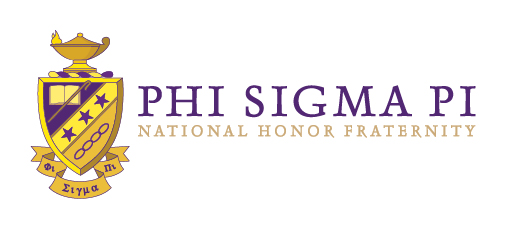 Chapter Business Meeting
[Month] [Date], [Year]
𝚽𝚺𝚷
[Greek Letter]
Chapter
Call To Order
President: This meeting of the [Greek Letters] Chapter of Phi Sigma Pi National Honor Fraternity will come to order at [Time] [AM/PM] on [Month] [Date], [Year].
Roll Call
President: Will the Secretary please do roll call?
Secretary: (Reads the names of all Members in alphabetical order)
Approval of Minutes
President: The minutes from our last meeting held on [Month] [Date] were sent out via email for your review. Are there any corrections to the minutes? If there are no corrections, the minutes are approved.
Officer Reports
President: We will now move to the Officer Reports.
President
Vice President
Secretary
Bank Account Balance as of today: $
Treasurer
Historian
Parliamentarian
Officer Reports
President: This concludes the Officer Reports.
Unfinished Business
President: We will now move on to unfinished business
(Review items from last meeting to be discussed)
Unfinished Business
New Business
President: The meeting is now open for new business.
(Members suggest items for new business)
New Business
Announcements
President: Are there any announcements?
(Members share announcements)
Adjournment
President: I will now entertain a motion to adjourn.Member 1: I move to adjourn.
President: There is a motion. Is there a second?
Member 2: Second.
President: It has been moved and seconded that we adjourn. (Pause for Question to be called.) Question has been called, is there Consent? (Pause for Consent to be called.) Consent has been called. This meeting is now adjourned at [Time] [AM/PM].
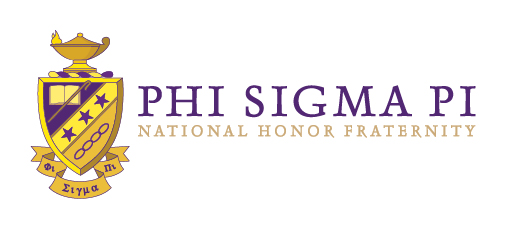 Chapter Business Meeting
[Month] [Date], [Year]
𝚽𝚺𝚷
[Greek Letter]
Chapter